Women:
The Greatest Story Never Told
[Speaker Notes: Picture: The great Sandwina, holding up a 160 lb man with one hand. 

In this workshop we will start by looking at the position of women in our society today and ask, have women achieved equality? We will then go back in time to explore the cultural practices that have shaped how women are regarded today, and how they regard themselves and each other. We will ask “has there always been inequality between the sexes?” and, if not, when did this first come about?]
Women: Hidden from history
[Speaker Notes: Picture: statue of Steve Ovett

Ovett, Gold medalist of the 1980 Olympic Games, was born in Brighton (hence the statue) but there are no statues or markers for the multitudes of notable women who have lived here. There are around 100 blue plaques dedicated to men in the city, four times as many as for women.]
Mercedes Gleitze
[Speaker Notes: One such woman, hidden from history, is Mercedes Gleitze (1900-1981), a London typist and part-time professional swimmer from Brighton. 
 
She was the first person to swim the straits of Gibraltar and the first British woman to swim the English Channel. She established endurance records for swimming including a record of 46 hours in 1932. 
 
On October 7, 1927, at 2.55am - a very cold autumn morning, Mercedes was about to make her eighth attempt at swimming the English Channel. The Channel was uninviting, cold and thick with fog - so a fishing boat from Folkestone led her way—frequently sounding its horn to help avoid the heavy shipping traffic. Her trainer, G.H. Allan, fed her grapes and honey from the boat to keep up her strength, and strong tea and cocoa to help fight the cold.

After overcoming hours of pain and exhaustion—and being nearly run down by a steamer—“her feet touched the chalk rocks between South Foreland and St. Margaret’s Bay”. And at 6:10 p.m., she became just the twelfth swimmer to accomplish the feat, the third woman, and the first Englishwoman. 

This historic swim lasted fifteen hours and fifteen minutes, and was under bitterly cold conditions - attempts at swimming the Channel were usually made earlier in the year (around August) when water temperatures are more accommodating. Why Mercedes elected to swim this late in the year is still uncertain.
Shortly after emerging from the water, Mercedes collapsed from exhaustion into the arms of her trainer, - She remained unconscious for nearly two hours, as the small fishing boat ferried her back to the Fish Market at Folkestone, where she was “cheered loudly by a big crowd”. 
Unfortunately, Gleitze never really got to enjoy her success. Just a few days later, a series of events unfolded that put the legitimacy of her swim into question: On October 11, Dr. Dorothy Cochrane Logan (using her professional name, Mona McLennan), swam the Channel in thirteen hours and ten minutes. With this swim, Logan set a new record time for women, when she “walked a few steps up Folkestone beach”, at 8:50 a.m.

This was the second report of a woman swimming the Channel in less than a week, and suspicions quickly arose as to the legitimacy of her claim. Under heavy scrutiny, Logan soon recanted her story and confessed that her swim was a hoax. With Logan’s confession, Mercedes’ swim also came under suspicion - guilty by association. To prove herself Gleitze said “All right, I’ll do it again”. And indeed she did so, on October 21, in what was touted as the “Vindication Swim”.

Just a year prior (on July 29, 1926), Rolex patented the first waterproof wristwatch: the Rolex Oyster. When the MD and cofounder Hans Wilsdorf  got word of the vindication swim, he saw this as a golden opportunity to promote his new creation. letter, he formally agreed to provide her with a gift wristlet watch to be worn during the upcoming swim. In exchange, Gleitze would provide a written testimonial on the performance of the watch after the swim.

This “Vindication Swim” began at 4:21 a.m., when Mercedes again entered the waters at Cap Gris Nez. According to the London Times, the conditions during this swim were brutal, with water temperatures as low as 53 degrees Fahrenheit—a far cry from the near-60 degree temperatures she endured on her previous swim, just two weeks prior.
Shortly after entering the water, she experienced incredible pain and numbness from the icy water. To help keep her awake, the crowd sang songs, accompanied by musicians playing the banjo and guitar. Unfortunately, this was of little help, and, at 2:25 p.m., it became evident that she would not complete the swim. The bitterly cold conditions caused her to slip in and out of a coma-like state. At 2:45 p.m., she was reluctantly hoisted into the boat, some seven miles short of her goal, and her vindication swim would not be.

Mercedes was surely disappointed by her failure, but the overwhelming reaction from the crowd must have been of some consolation. The reporters, doctors and experts on hand were amazed at her endurance and ability to withstand the treacherous cold for some ten hours and twenty-four minutes. Thus, after witnessing her determination, few if any could doubt the legitimacy of her previous swim—it was, indeed, a victory in defeat.

As she sat in the boat, one such journalist made an incredible discovery and reported it in the London Times as follows: “Hanging round her neck by a riband on this swim, Miss Gleitze carried a small gold watch, which was found this evening to have kept good time throughout.”
Again, while Mercedes was unsuccessful on her vindication swim, the significance of this feat was not lost on Rolex, as it heavily promoted it in its now-famous London Daily Mail front-page advertisement on November 24, of that same year: “Rolex introduces for the first time the greatest triumph in Watch-making – ROLEX ‘OYSTER’ – The Wonder Watch That Defies The Elements. MOISTURE PROOF WATER PROOF HEAT PROOF VIBRATION PROOF COLD PROOF DUST PROOF”]
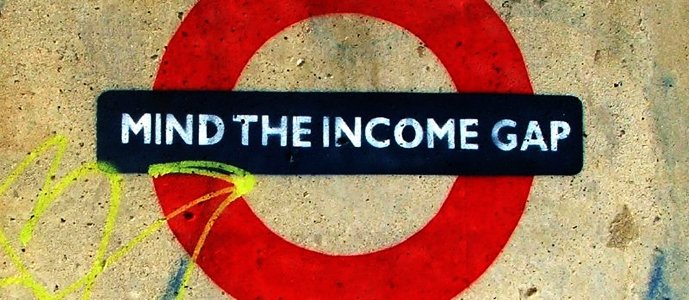 Are Men and Women Equal?
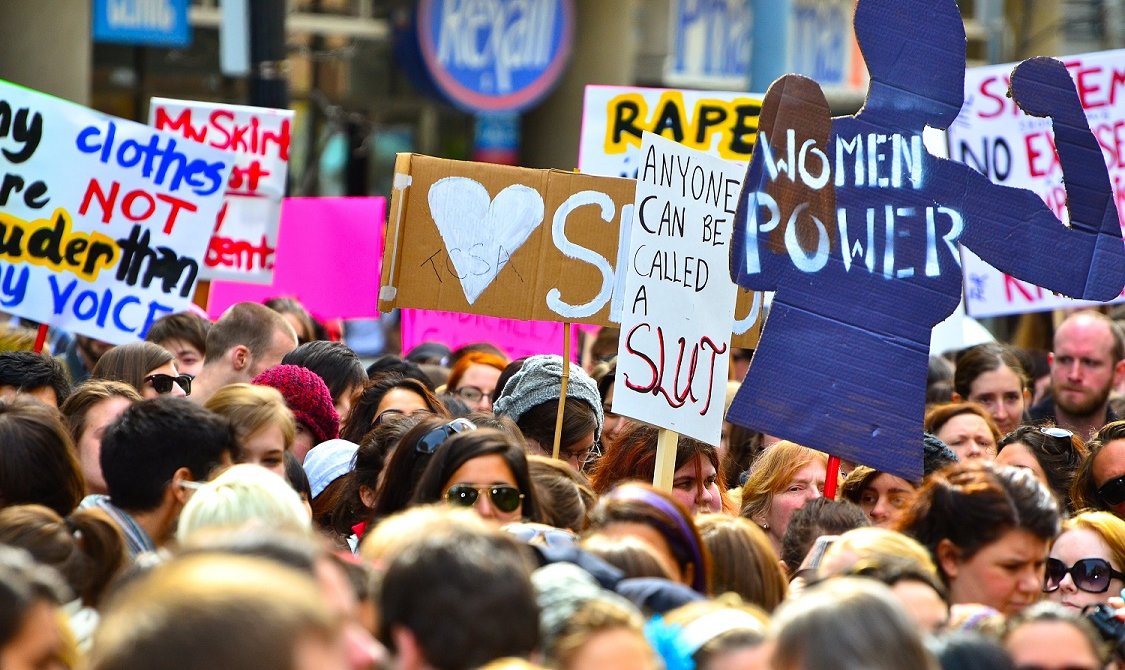 [Speaker Notes: Violence
Globally, about one in three women (35%) will be beaten or raped during their lifetime. About 44 per cent of all UK women have experienced either physical or sexual violence since they were 15-years-old. Britain ranks among the worst countries in Europe when it comes to women being violently abused.
The most common violence against women is committed by their partner. On average, 30% of women who have been in a relationship report that they have experienced some form of physical or sexual violence by their partner.
38 per cent of all murders of women worldwide are committed by a woman's intimate partner.
A UN report said 99.3% of women and girls in Egypt had been subjected to sexual harassment.

Female Genital Mutilation
This is where girls have either all or part of their clitoris and inner and outer labia sliced off without anaesthesia, and sometimes have part of their vaginas sewn up too.
Over 130 million women living in the world today have undergone. Female Genital Mutilation.
There as as many as 24,000 girls are at risk of cutting in the UK.
In one Birmingham hospital as many as 40 to 50 women every month are treated after undergoing female genital mutilation.

Marriage
Around 14 million girls, some as young as eight years old, will be married in 2014.
An estimated 1.2m children are trafficked into slavery each year; 80 per cent are girls.
In 10 countries around the world women are legally bound to obey their husbands
Only 76 countries have legislation that specifically addresses domestic violence – and just 57 of them include sexual abuse.

Working rights
In most countries, women only earn 60% -75% of men’s wages – for the same work. In the UK, the gender pay gap stands at 15%, with women on average earning £5,000 less a year than their male colleagues. The disparity is even greater in part time jobs, going up to 35 per cent.
The Glass Ceiling: Globally only a 24 per cent of senior management roles are now filled by women. Only 3% of women in the EU are Chief Execs of major companies. In the Uk 35% of women are lawyers but just 5% are partners in their law firms. The Equalities and Human Rights Commission estimates it will take 70 years at the current rate of progress to see an equal number of female and male directors of FTSE 100 companies.

This hurts everyone. The gender gap in certain industries is even more apparent and damaging. Zemach Getahun estimates that closing the gender gap in agriculture could reduce the number of hungry people in the world by 12-17 per cent.

If the skills and qualifications of women who are currently out of work in the UK were fully utilised, the UK could deliver economic benefits of £15 to £21 billion pounds per year – more than double the value of all our annual exports to China.]
[Speaker Notes: The Equal Pay Act came into law in 1970

However, 46 years on…. The current overall gap for full time workers is 13.9% 

Four reasons:

Discrimination – although illegal many women are paid less for the same work as men, each year 54,000 women are forced to leave their job early as a result of poor treatment after having a baby

Unequal caring responsibilities - women do more caring of children and sick/elderly relatives and, therefore, tend to occupy more part time roles

A divided labour market – women more likely to occupy low paid, low skilled work. 80% of those in the low paid care and leisure sectors are women but only 10% of those in high skilled, high paid work are women. 

Men occupy most senior roles – just 5 female chief execs in the FTSE 100

Equal pay day 10 November – effectively after this date every year women work for free.]
Early WomanAge: 300,000 – 800,000 years
[Speaker Notes: The earliest humans - homo erectus and femina erecta spread from Africa into Europe and Asia. Their ability to mange fire, enabled them to survive in colder climates. 

Early humans are more likely to have constructed shelters made from branches and stones than to dwell in caves. 

Most hominoid women died in their 20’s, only a handful lived into their 30’s, 

However, they evolved a huge range of skills Including food gathering, cooking, child care, making garments, weaving baskets, making pottery, building homes, healing with plants  and making tools. 

Male anthropologists tend to fixate on male hunters -  exciting, macho but an ineffective way of gathering food. Meat from the kill couldn’t be stored and it took a huge amount of physical energy. It was more likely that men, women and children took part in hunting activities and that animals were caught in traps or driven off cliff.  Meat and fish probably accounted for only 20% of their food. So it was the gatherers, not the hunters that sustained the tribe. With no elders to look after the children the young would need to be carried in slings as well as their huge swag bags. 

Women played a vital role in the evolution of the human race
1. Human women have 60 x the reproductive capacity of higher primates (survival of species, particularly in more hostile environments)

2. Complex mothering skills 
Human babies take longer to grow and become independent that primates 
Need far more care over a longer period of time. 
Need help with feeding after weaning
These complex socio-emotional bonds led to evolutionary brain development

3. Successful food gathering skills helped develop the brain
skills in discrimination, evaluation, memory and knowledgeable selection helped evolved the modern human brain and led to early experiments with technology]
The Female Goddess
[Speaker Notes: THE STATUS OF WOMEN

In ‘primative’ human society, women were considered sacred with their inexplicable moon-rhythms and life-creating power – a godess not less. Before the process of reproduction, and the link between sex and birth, was understood, babies were just born to women as if by magic. Primitive societies believed women to be divine, gifted with the most sacred and significant power in the world. 

For tens of thousands of years after, woman continued to be considered sacred, special and magic. 


But, this did not last! 

In the centuries to follow, the mystery of reproduction was revealed and the woman was demoted from goddess to a simple human. The worshipping of women and the womb gradually switched to the male and his phallus. Monotheism and organised religion, over time, was responsible for a doctrine that not only privileged man over woman but eventually ensured her denigration for the rest of history.]
The Woman of Willendorf
[Speaker Notes: The Woman of Willendorf, is a 4.4 inch high statuette of a female figure estimated to have been made between about 28,000 and 25,000 BCE – the Paleolithic period. It was found in an excavation site near Willendorf in lower Austria. 
 
Very little is known about its origin, method of creation, or cultural significance other than it is one of many goddess figurines surviving the Paleolithic period. The purpose of the carving is the subject of much speculation. It never had feet and does not stand on its own. It’s believed to have been used as a fertility goddess since parts of the body associated with fertility and childbearing have been emphasized. The figure has no visible face, her head being covered with circular horizontal bands of what might be rows of plaited hair or a type of headdress.]
Çatalhöyük
[Speaker Notes: Çatalhöyük (pronounced chatalhuyuk) in Southern Anatolia is a very rare example of a well-preserved Neolithic settlement and has been considered one of the key sites for understanding human Prehistory for some decades. 

The settlement lasted from around 7400 to 5700 BCE and it’ name means fork mound. The archeological project has uncovered 18 levels spanning a history of 1,200 years. When the first hunter gatherers arrived in the area 7400 years BCE they built a town that would grow to 8000 people living in 2000 dwellings. 

It’s one of the first agrarian (cultivated land) settlements largely based on egalitarian principles (demonstrated by the comparable size of dwellings). It’s a distinctive layout of back-to-back houses with roof access. The site features wall paintings and reliefs representing the symbolic world of the inhabitants and burial evidence. The village is streetless and people were thought to congregate on the platforms above the houses, constructed out of mud bricks in a honeycomb-like maze structure.]
Çatalhöyük house
[Speaker Notes: Catalhoyuk had no tombs or cemeteries, the dead were buried beneath floors in the dwellings, often with their heads removed – probably taken by relatives as they moved to other dwellings. 

Women and men were thought to have been equal and children would often be found in other houses giving rise to the theory that this was a communal society. 
 
The most recent investigations also reveal little social distinction based on gender, with men and women receiving equivalent nutrition and seeming to have equal social status, as typically found in Paleolithic cultures.  

Çatalhöyük's spatial layout may be due to the close kin relations exhibited amongst the people. It can be seen, in the layout, that the people were "divided into two groups who lived on opposite sides of the town, separated by a gully." Furthermore, because no nearby towns were found from which marriage partners could be drawn, "this spatial separation must have marked two intermarrying kinship groups." This would help explain how a settlement so early on would become so large.]
Seated Woman of Çatalhöyük
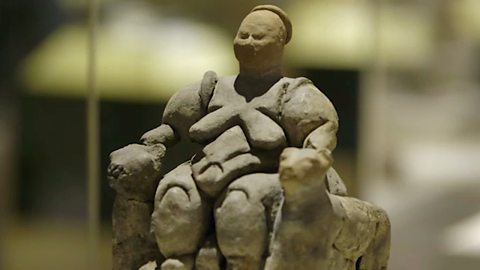 [Speaker Notes: The Seated Woman of Çatalhöyük is a 12 cm baked-clay, nude female form, seated between feline-headed (leopard or panther) arm-rests. The statue is dated around 6000 BCE and depicts the woman giving birth, with the head of the baby visible. 

It was found on the hills of Catalhoyuk in a grain container which might have been a means of ensuring the harvest or protecting the food supply. It is generally thought to depict a corpulent and fertile Mother Goddess in the process of giving birth while seated on her throne. The two feline headed hand are thought to represent life and death. 

The seated woman statuette, one of several  similar ones found at the site, is associated to other corpulent Neolithic goddess figures, of which the most famous is the Venus of Willendorf. It is thought that the seated woman is a precursor to the Anatolian Mother Goddess Cybele (who emerged in the fist millennia BC). The worship of Cybele spread to Greece, where she was partially assimilated to aspects of the Earth-goddess Gaia, her Minoan equivalent Rhea, and the Harvest-Mother goddess Demeter.

When the seated woman figurine was found, its head and hand rest of the right side was missing. The current head and the hand rest are modern replacements. The sculpture is at the Museum of Anatolian Civilizations in Ankara, Turkey.

Matriarchy, Patriarchy or Gender Equality?

Although figurines and paintings of a male deity existed as well (with an erect male phallus), statues of a female god far outnumber them. There were many more figurines of people of neither/indeterminable sex and the purpose of these figurines, often headless is not known. 

When the seated woman was discovered in the 1960s it seemed to confirm the Mother Goddess theory, that patriarchy was no more ‘natural’ than the pyramids. However, more modern archeological findings doesn’t seem to support the claim that Catalhöyük was a matriarchy or that female fertility was worshipped over and above that of phallic or animal spiritualism.

Perhaps this shouldn’t be an either-or issue. Ian Hodder, the current project manager for the Catalhöyük archeology site argues that his team’s discoveries are so much more significant than anything previously imagined. Catalhöyük was a place were true gender equality flourished.

Thanks to Catalhöyük, we can say with confidence that there is nothing natural about patriarchy or matriarchy. Society can take many forms and shapes. Sex is genetic, but gender is cultural.]
Timeline of Civilisations
The Fertile Crescent
[Speaker Notes: In 2300 BCE things began to change dramatically for women. Prior to this they had been equal and played a key role in the development of early civilisations. This was the time of the fertile crescent where early agricultural societies living in this fertile land created an abundance of food. For the first time, societies could channel their energies into thinking and developing new technologies and society flourished and prospered. In temples the priestesses had the same status at the priests, in the legal world women had access to the law and could represent themselves, in business they had no restriction, in marriage women had their own property and could get divorced, and in education, women could study writing (which was invented in 3300) just as much as men.]
Saragon of Akkad
[Speaker Notes: In 2300 BCE, the time of ancient Egypt and the Pyramid, the Akkadian Sargon the Great conquered Sumer (what is now known as southern Iraq) and made it a vassal state – himself being the supreme ruler. 

In this new era women’s freedoms became restricted and they were increasingly shut out from public space and denied positions of power. This chance, ironically, was thought to have been caused by the conditions of the fertile crescent. Alongside the abundance of agricultural surplus came class and the unequal distribution of wealth. Out of that came armies and military rulers to claim power. They wanted to pass that power down to their male heirs.]
Enheduanna
[Speaker Notes: Enheduanna ( 2285–2250 BCE) was the daughter of the king Sargon of Akkad in the Sumerian city-state of Ur. translation: "high priestess adornment of the god, An". She was also High Priestess of the moon god Nanna and the first known holder of the title "En Priestess", a role of great political importance that was often held by royal daughters. Enheduanna was one of the earliest women in history whose name is known.

Regarded by literary and historical scholars as possibly the earliest known author and poet, Enheduanna served as the "High Priestess" during the third millennium BCE. She was appointed to the role by her father, King Sargon of Akkad. Her mother was probably Queen Tashlultum. Enheduanna has left behind a corpus of literary works, definitively ascribed to her, that include several personal devotions to the goddess Inanna and a collection of hymns known as the "Sumerian Temple Hymns," regarded as one of the first attempts at a systematic theology. 

Enheduanna was appointed to the role of High Priestess in a shrewd political move by Sargon to help secure power in the Sumerian south where the City of Ur was located
She continued to hold office during the reign of Rimush, her brother. 

Enheduanna composed 42 hymns addressed to temples across Sumer and Akkad including Eridu, Sippar and Esnunna.  The texts are reconstructed from 37 tablets from Ur and Nippur, most of which date to the Ur III and Old Babylonian periods. This collection is known generally as 'The Sumerian Temple Hymns'. The temple hymns were the first collection of their kind; in them Enheduanna states: “My king, something has been created that no one has created before.”  The copying of the hymns indicates the temple hymns were in use long after Enheduanna's death and were held in high esteem.

Her other famous work is 'The Exaltation of Inanna'[19] or 'Nin-Me-Sar-Ra'[20] which is a personal devotion to the goddess Inanna and also details Enheduanna's expulsion from Ur.
Enheduanna's authorship raises the issue of female literacy in ancient Mesopotamia; in addition to Enheduanna royal wives are known to have commissioned or perhaps composed poetry[21] and the goddess Nindaba acted as a scribe: As Leick notes "to some extent the descriptive epithets of Mesopotamian goddesses reveal the cultural perception of women and their role in ancient society".[22]]
Enmetena and Urukagina Cones
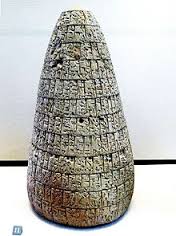 [Speaker Notes: When civilisations begin to write down their laws, this is when the patriarchy becomes enshrined. There is a phrase on the Enmetena and Urukagina cones – the earliest known law codes from circa 2400 BC – that says “If a woman speaks out of turn, then her teeth will be smashed by burnt bricks.”

Later, the Code of Hammurabi (circa 1754 BC) of ancient Mesopotamia proved a mixed blessing for women. The laws recognised the right for women to own property, while also forbidding arbitrary ill-treatment or neglect. In widowhood, wives were allowed to use their husband’s estates for their lifetime.

However, the code was a blow to women’s sexual freedom. Husbands and fathers now owned the sexual reproduction of their wives and daughters. This meant that women could be put to death for adultery and that virginity was now a condition for marriage.]
Medieval Woman
[Speaker Notes: Britain in the middle ages (5th – 15th Century) was an agricultural and manoral/feudal society with most people living and working on the land. 

Work was hard, malnutrition and disease were common and there was a gulf between rich and poor. Death rates were high. 

In medieval society, women were dominated by men and had little or no role within the country at large except to support her husband and family. 

The law limited women’s freedom. They were not allowed to marry without their parents consent, own a business, divorce their husbands, own property (unless widows) or inherit their parents’ land.

A fifth of women died in childbirth and it was rare for a woman to live beyond 40. 

However, a small minority of women did attain power in medieval society. In the church, women could hold positions of great responsibility as abbesses of convents. In some instances, such as monasteries that housed communities of men and women, the abbess had seniority over monks. 

Outside monastic walls, women could wield political power, especially as queens and regents who exercised royal authority on behalf of absent husbands or underage sons. A number of powerful queens can be noted in English history, of whom one of the most remarkable was Queen Isabella (1295-1358), who (in collaboration with her lover, Sir Robert Mortimer) brought about the end of the reign of her husband, Edward II (1284-1327).

In this period there were no jobs that women didn’t do, including hard manual labour and skilled crafts. A 16th C law compelled women between 12 and 40 to work at field labour (for whatever wages the Justices of the Peace deemed apt). Refusal meant imprisonment. Generally women’s wages were only 75% (or 3 quarters) of men’s – even for the same work. (Note that overall, that ratio still exists today).

In country districts women tended gardens and orchards, raised livestock etc. as well as their domestic duties. 

Women worked in the mines as early as 1322. This was barbaric work, may died, and once they entered the mines (along with men and children) they were bound to them, literally as slaves, by virtue of law of 1606 which made them property of the mine owner. 

Most of the trades and craftsmen had workshops and businesses attached to their homes and would be family businesses, women would routinely be involved in their husband’s or father’s work. This was convenient for women as they could work and look after children in the home. 

The eventual break up of agricultural communities led to the growth of towns and a corresponding rise in ‘wandering poverty’ as people sought out ways to feed themselves and their families. Women, understandably, turned to begging and prostitution in order to survive. It became more difficult to impose social control upon this newly mobile population.]
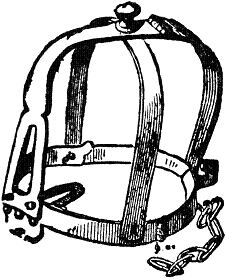 [Speaker Notes: THE BRANKS OR SCOLD”S BRIDLE

Women were routinely and brutally punished for the most menial crimes. A woman who was accused of being a scold (speaking their mind, gossiping, nagging, scolding their husbands or generally being angry or troublesome) would be forced to wear the branks – or scold’s bridle. 

This was a barbaric iron cage around the head. Her tongue was held down by a metal spike preventing her from speaking or eating and often causing severe injury if she tried. Branks would often come with a bell to draw attention to her if she walked through the streets inviting jeering, comments, pelting with food and much worse. 

This is probably the most symbolic representation of the silencing of women as they were routinely humiliated and tortured for simply speaking their mind to the wrong person.]
Renaissance Woman
[Speaker Notes: Renaissance - 14th – 17th Century.

The Renaissance period (which means rebirth) saw a great revival of interest in the classical learning and values of ancient Greece and Rome. It was a period of political stability and growing prosperity which led to new technologies including the printing press, the discovery of new continents, a new system of astronomy and a flowering of philosophy, literature and art – seeking to capture the experience of the individual and the beauty and mystery of the natural world. However, science retained its mystery and subdued the ignorant, further silencing women and the lower classes. Educated women were mocked and caricatured.

From the 1660s the division of labour developed further and became more complex and specialised. Work outside the home started to industrialise and largely became dominated by men. The richer Yeomen’s wives tended to withdraw from agricultural labour. However, women carried on with food, drink and clothing production. The word Brewster meant a female brewer and the name spinster originally meant female spinner. Women remained active in carding and spinning wool whereas men did the sorting and dyeing. The word spinster became associated with unmarried women who could maintain financial independence from men through this trade. It eventually became a derogatory term. The term wife is derived from weaver. 

Small shops in master craftsman's home were moved to larger shops in a different location. This meant wives could no longer participate in the business while looking after children and keeping house.

Women who could not marry or lacked the dowry required to become nuns had to find work. But Capitalism made production of goods more efficient , reducing women's economic significance. Women were paid less for same jobs and had less paid employment than men generally.

Before the 15th century women could join craft guilds, but after that point craft guilds began to exclude women and were also barred from education – multiple barriers.

Women had played a major role in medicine, for example, as herbal healers and midwives, passing on their knowledge of medicine from mother to daughter. But eventually men took over this role as it became economically beneficial to do so. Changes in the trades transformed craft skills and folk lore into professional work and science. Medicine became more ‘scientific’ and practitioners were required to attend formal medical schools, which women were barred from. There were still women surgeons at the end of the 17th century, but women healers were increasingly associated with witchcraft. Male doctors would attend to rich women giving birth but those who couldn’t afford the fees were still attended by women midwives. Women protested but in the new order their craft experience was not valued as men’s abstract theories. 

The prevailing ideas about women of this time were derived from the bible, that they were more prone to evil than goodness because they were made of a knobbly, crooked rib. They were also routinely persecuted as witches, particularly older, cunning women. The practice of herbalism / early medicine was one way of labelling a woman as a witch, another way of excluding women from medicine as a way to earn a living.  In Scotland ‘witches’ were punished by death, but in England it was more common to publicly humiliate them. 

Ideas about women varied greatly between classes. Peasant women were valued for the ability to work and bear children, whereas the gentry valued their women as decoration and for the land she brought with her on marriage.

By the  17th century, society changed ideas and it was considered proper that men were able to support their wives from their wages. In the rapidly growing middle classes, women were expected not to work but pursue a life of leisure and sensibility – a precursor to the Victorian middle class. 

The Puritan revolution of the mid 17th Century and ensuing Civil War challenged the very structure of English society. The puritans challenged the authority of King and Church by asserting the primacy of conscience. However, the law continued to be biased against women and those without property. In some ways puritanism strengthened patriarchy. As the social, economic and political control of the Manor weakened, the power of the Lord passed to the centralised state or to the husband/father of the domestic household. Women were part of a man’s property. While a man’s value was the price of his labour on the open market, the value of a woman was bound up with her chastity – she lost her value if “once known before”. The importance of the wife’’ role in sustaining the male ‘breadwinner’ was stressed along with the stable, monogamous family unit.]
Revolutionary Women
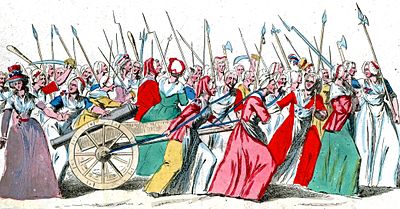 [Speaker Notes: The French revolution (1789-1799) 

By the 18th Century the economic and social helplessness of women became increasingly presented as inevitable and natural. In 1748, Lord Chesterfield could say, with little retort that “women then are only children of a larger growth”. But early feminists were challenging this. A decade earlier ‘Sophia’ (pen name) had written “Woman not inferior to man” in which ‘she’ attacked male privilege in the economic and political sphere.

Women became a revolutionary force for the first time in history during the ten-year French Revolution. Their prominence was, no doubt, influenced by the successful American struggle of independence. The revolution finally offered a chance for women to be rid of the old conditions on a social, not just an individual, level. 

During the revolution the working classes of Europe moved into sustained political activity for their rights for the first time. France under Louis XVI was one of the wealthiest nations, but debt from wars with Britain and America and profligate monarchy had increased the country’s debt. The poor and aspiring middle classes were being taxed heavily to support the indulgent lifestyles of the aristocracy. The revolution in America had already demonstrated how an elected government could work in practice.

Fed up with the terrible conditions and the scarcity of food (they were literally starving) the people took matters into their own hands while the gentlemen of the Constituent Assembly quibbled over the new French Constitution.  

On 5 October 1789, crowds of sans-culottes women (laundry women, seamstresses, servants, shop girls and workers’ wives) began to assemble at Parisian markets. They marched on the Town Hall (Hotel de Ville) of Paris demanding: 
cheaper bread, 
an end to Louis XVI’s efforts to block the National Assembly 
3. and for the King and his administration to move from the Palace of Versailles to Paris as a sign of good faith in addressing the widespread poverty   

Getting unsatisfactory responses from city officials, as many as 7,000 women joined the 10 mile march to Versailles, bringing with them cannons and a variety of smaller weapons. Twenty thousand National Guardsmen under the command of La Fayette responded to keep order, and members of the mob stormed the palace, killing several guards. La Fayette ultimately persuaded the king to accede to the demand of the crowd that the monarchy relocate to Paris.]
Théroigne de Méricourt
[Speaker Notes: Theroigne de Mericourt, was one of the more famous and symbolic women of the revolution. 

A gifted singer and successful courtesan, de Mericourt made a fortune in pre-revolutionary Paris. 
She attended court with the French monarchy and aristocracy. Since the governement and monarchy was bound together, these roles were often political as well as social. 

When the French revolution started she ran a salon and was a regularly attending the National Assembly. She even spoke at the Cordeliers Club which was a meeting space for radicals arguing for a more egalitarian society. The irony of a courtier speaking to a club of revolutionaries. 

However, Mericourt  played an extraordinary political role in the revolution contributing regularly to discussions and founding a number of women’s political clubs drawing previously disregarded female citizens into the debate. 

She was lauded in the Jacobin club (the most radical and militant wing of the revolutionaries) and invited to speak there. She gave incendiary speeches, calling to women, ‘Let us raise ourselves to the height of our destinies; let us break our chains!’. She managed to draw previously disregarded women in to the political debate and was actually involved in militant activity, drumming up female warriors for the conflicts she felt were to come. 

Known as la belle Liègeoise, she appeared in public unusually dressed in a riding habit, a plume in her hat, a pistol in her belt and a sword dangling at her side, and excited the mob by violent harangues. She was quite a celebrity.

But was starting to become increasingly clear to Mericourt that the Revolution would not bring the changes that she had hoped for. Women were not after all to be treated as equal citizens, in fact the attitude towards them from many quarters was at best suspicious and at worst downright poisonous. 

Mericourt was vilified by the press. Deep down, the spectacle of liberated women terrified most men, and Mericourt was its living embodiment. She soon had a reputation for being fearless and capable of violence (most probably constructed or inflated by the hostile media). 
 
Théroigne  seems to have become concerned about the direction the Revolution was taking in the wake of the chaos of the September Massacres and moved from the Jacobin position to the more moderate Girondines. She believed anarchy and in-fighting were frustrating all the aims of the Revolution, and in early 1793 called on citizens to ‘stop and think, or else we are lost’. In May 1793, a gang of women from the Jacobin Club, out for revenge on Brissotines (Girondines), attacked Théroigne in the gardens of the Tuileries, stripping her naked and flogging her publicly.  

This incident seemed to have tipped Théroigne’s mental balance (quite possibly from resulting head injury), and she allegedly began a descent into madness. 

Mericourt was to spend the rest of her life in various asylums, clinging more and more strongly to her revolutionary beliefs. This in itself was taken as a sure sign of madness in a country where the ideals of the revolution were steadily abandoned, if not reversed. She died in June 1817. 

Other notable women of the French Revolution were Manon Roland and Olympe de Gouges.]
Olympe de Gouges
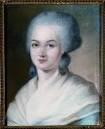 [Speaker Notes: OLYMPE DE GOUGE

Olympe wrote the Declaration of the Rights of women in which she argued “The rights of women should be based on reason and nature”

She recognised the right to have a romantic relationship and to have children outside marriage

“If a woman has a right to mount the scaffold she has the right to take the political platform”.

Great communicator – wanted the Assembly to debate the rights of women.

The Jacobin reign of terror closed the debate down and banned women from meeting in groups of 5 or more. The revolution instead of liberating women, oppressed them. 

She was sentenced to death by a kangaroo court – no witnesses to defend her

Women were banned from the National Assembly – by 1804 were more powerless than the women who marched on Versaille

The code was a disaster for women’s rights – adultery became a crime wives (not husbands), women were disadvantaged in marriage, controlled by husbands and fathers. It wasn’t until 1946 that French Women got the vote. 

Olympe still not recognised by France – campaigners today are trying to get her ashes buried at the Pantheon.]
Mary Wollstonecraft
[Speaker Notes: Whilst de Mericourt, Roland and de Gouges were fighting for women’s rights in Revolutionary France, a British woman called Mary Wollstonecraft was writing one of the earliest works of what is now referred to as feminist philosophy, A Vindication of the Rights of Women (1792). 

Born in 1759 into a farming family, Wollstonecraft had an unhappy childhood, tormented by her dominant and abusive farther which compelled her to write The Wrongs of Woman, a semi-biographical novel that was published by her Husband, William Godwin, after her death. The novel focuses on the societal rather than the individual "wrongs of woman" and criticizes what Wollstonecraft viewed as the patriarchal institution of marriage in eighteenth-century Britain and the legal system that protected it. 
 
In 1783, together with her sisters and best friend Fanny Blood, Wollstonecraft set up a day school in Newington Green, then a suburb of London. The venture was soon curtailed though when Fanny married, moved away and died shortly after. Mary was hearbroken, the school closed and she became a Governess to the Kingsborough family in Ireland, something she excelled at. Governesses were considered upper level servants, controlled in everything by the mother, but Mary insisted on exercising her own discretion and soon won the respect and affection of her two charges. 
 
Mary was frustrated by the limited career choices for women and decided after only a year with the Kingsboroughs, and with some encouragement from friends, to embark on a career as an author – something very few women could support themselves upon.
 
After doing various publications and translations of others’ work, she read Burke’s Reflections on the Revolution in France and, full of sentiments of liberty, seized her pen to write her attacking response. She got much attention, including hostility from Burke’s supporters but also the public at large. Mary had repelled the opinions of the then respected Rousseau, Dr Gregory and Dr James Fordyce. 

Mary socialised with many other political dissenters of her day. She was a friend of Tom Paine, the author of “The Rights of Man’ which earned him a death sentence. Payne argued that human rights were intrinsic and argued against hereditary government – the wisdom to govern cannot be inherited. 

Mary wrote her own appeal – “A Vindication of the Rights of Women’. She argued that the domestic tyranny of men over women is as bad as the royal tyranny of kings over their subjects. Domestic tyranny prevented women from achieving equality, denial of politcal rights, education and equal work. A woman’s financial dependence on a man in marriage she called ‘legal prostitution’. 

She also argued that femininity was a construct – women are born equal but taught to be subordinate. She called for universal co-education, for women’s right to work in the trades and professions and to have their own political representatives instead of being arbitrarily governed by men. However, Mary’s ideas of equality in education were limited to women of her own class. It was inconceivable to her that working class, poor women and girls could be taught to become rational beings. 

This was the first time Enlightenment ideas were applied to the situation of women. It was an instant best-seller and the foundation stone of modern feminism.

In 1793, Mary went to Paris to witness the revolution. She met an American ex-army captain called Imlay, fell in love and became pregnant. However, he abandoned her to set up home with an actress. 

She later had a relationship with the anarchist philosopher William Godwin and sadly died giving birth to her second chlld, Mary who married the Romantic poet Shelley and wrote the infamous novel Frankenstein (1818).]
Harriet Tubman
[Speaker Notes: American Civil War

Somewhere around 1822, Harriet Tubman was born into slavery in Maryland. As with most slaves, her exact birth is unknown. Originally called Araminta Harriet Ross, she was beaten by masters, to whom she was hired out, and suffered a severe head wound when hit by a heavy metal weight. The injury caused her to have seizures, narcoleptic attacks, headaches, and powerful visionary and dream experiences throughout her life.

When she was about 30 years old, Tubman escaped to Philadelphia, then immediately returned to Maryland to rescue her family. Slowly, one group at a time, she brought relatives out of the state, and eventually guided dozens of other slaves to freedom via the ‘underground railroad’ a system of anti-slavery activists and safe houses. 

Fought from 1861 to 1865 in the United States after several Southern slave states declared their secession and formed the "Confederacy" or the “South” The states that remained were known as the Union or north.

The war left over 600,000 soldiers dead and destroyed much of the South's infrastructure. The Confederacy collapsed, slavery was abolished, and the difficult Reconstruction process of restoring national unity and guaranteeing rights to the freed slaves began.

Slavery in the US was not abolished until the 13th Amendment in 1865. American women used the Underground Railway, a route to the northern freedom, to hide runaway slaves in their homes and barns. Many of them were mothers and children, terrified of their separation, sale and sexual abuse. 

Traveling by night, at great personal risk,Tubman (or "Moses", as she was called) "never lost a passenger". Large rewards were offered for the return of many of the fugitive slaves, but no one then knew that Tubman was the one helping them. 

The first woman to lead an armed expedition in the war, she guided the Combahee River Raid, which liberated more than 700 slaves in South Carolina. 

When awarded an honour for her bravery in rescuing hundreds of slaves she said, “I could have save more if only they knew they were slaves”. 

After the war, she retired to the family home in Auburn, New York, where she cared for her aging parents. She became active in the women's suffrage movement in New York until illness overtook her. Near the end of her life, she lived in a home for elderly African Americans that she had helped found years earlier.]
Women & The Industrial Revolution
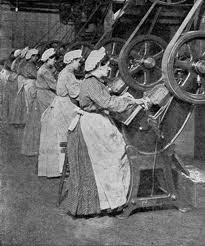 [Speaker Notes: During the latter part of the 18th C the technical methods of production in agriculture and industry changed.

Population increased rapidly - from 7 million at the beginning of the reign of George III to 40 million by the 19th C. A new approach to food production and large scale farming became necessary. Numbers of small farms merged into larger holdings and the enclosures of arable land and common wastes were achieved by the dispossession of small holders and cottagers. Those forced off their land moved to towns and cities where they became cheap labour, ideal for exploitation without the need to be accommodated. Agriculture became a capitalised industry. 

This had a detrimental affect on women. Since they could no longer get work in the fields, for the first time they became utterly dependent on their husbands or male relatives. But, since the husbands also had lost their land or employment, many fell into poverty. But, in time the transformation of farming methods and industry opened up work for women again, but their wages were much poorer than they had been as cottagers wives in the pre-agrarian revolution.

The harnessing of water and then steam power gave rise to factory systems and the employment of masses of unskilled labour. With the development of transport networks linking towns and cities Britain transformed from a self-sufficient agricultural community to the forerunner in the industrial revolution and, hence, a phenomenal increase in wealth.

But while some grew wealthy, many were employed under conditions of extraordinary hardship and exploitation. This, together with the high cost of living (taxes were high to support the wars and government kept corn prices artificially high) spurred great anger and agitation and organised machine wrecking or Luddism (from King Ludd) took place across Britain. The Government panicked and passed a death sentence for anyone caught machine wrecking. 18 Luddite women were hanged in York In 1883. 

As the larger population was exploited for capital gain, it was women who were exploited more. Factory owners preferred to employ married women, particularly those with children, over single women as, according to one factory owner,  their dependents ‘compelled them to use their utmost exertions to procure the necessities in life’.

One MP Joe Roebuck was horrified of the conditions within a textile mill “a sight which froze my blood”. The factory, full of women, some pregnant, were obliged to stand for 12 hours a day in excessive heat. The stink “was pestiferous...I nearly fainted”.

Prostitution arose to substitute the poor wages and women were forced to work to an extent that compelled them to drug their children, even soon after birth, with treacle laced with opium or laudenum (to the detriment of their health) to keep them from crying or needing to be fed. 

Many women were unable to live on the wages and were forced to marry to survive. Female vagrants took to the roads in unprecedented numbers. In June 1817, the Parish of Rugby in the Midlands ‘relieved’ 18 vagrant women to 8 men. London magistrates recorded a steady rise in female suicides. Others simply lay down and died. While women were thrown back into dependence as the price of life, men confirmed their mastery over nature and machines in a system of domination that has yet to be dismantled.]
Women Down The Mines
[Speaker Notes: Women worked in the mines as early as 1322 and the practice continued throughout the industrial revolution. 

This was terrible work, bridled like donkeys, pulling heavy carts until the skin came off of them. They crawled around in tiny, dark tunnels in the most appalling conditions, even when pregnant. Miscarriages were common and sometimes babies were born down the mines. Women would often carry 1.5 – 2 tons of coal up from a pit in a day, sometimes doing 40 trips with knees sinking beneath her. The Scottish civil engineer, Robert Bald, who witnessed these women said “I wish to God the first woman who tried to bear coals had broken her back, and none would have tried again”.

Betty Harris of Little Bolton, Lancs, worked as a weaver from the age of 12. She married at 23 and then went into a colliery working as a drawer from 6am to 6pm, earning sometimes 7s a week. She could neither read nor write. She had two children and worked as a drawer when pregnant. She had bread and butter for dinner but no drink. Here’s an account from her:

“I know a woman who has gone home and washed herself, taken to her bed, delivered of a child, and gone to work again under the week.
I have a belt round my waist, and a chain passing between my legs, and I go on my hands and feet. The road is very steep, and we have to hold by a rope; and when there is no rope, by anything we can catch hold of. There are six women and about six boys and girls in the pit I work in; it is very hard work for a woman. The pit is very wet where I work, and the water comes over our clog-tops always, and I have seen it up to my thighs; it rains in at the roof terribly. My clothes are wet through almost all day long. I never was ill in my life, but when I was lying in.
My cousin looks after my children in the day time. I am very tired when I get home at night; I fall asleep sometimes before I get washed. I am not so strong as I was, and cannot stand my work so well as I used to. I have drawn till I have bathe skin off me; the belt and chain is worse when we are in the family way. My feller (husband) has beaten me many a times for not being ready. I were not used to it at first, and he had little patience.
I have known many a man beat his drawer. I have known men take liberties with the drawers, and some of the women have bastards.”

Betty’s last comment is quite telling when considering that women and men would work naked together (due to the heat) in very close proximity, often in the dark and for 12 or more hours a day.

Ironically, the Victorians stopped women working in the mines. Not because of the terrible conditions they had to endure but because the idea of women being naked in the mines was just too abhorrent!]
Anne KnightThe People’s Charter
[Speaker Notes: In 1837 The People’s Charter was published which led to the Chartist movement. William Lovett’s first draft petition had included a claim for women’s suffrage but was dropped from successive drafts: It was a 6 point charter arguing for:

1. A VOTE for every man twenty-one years of age, of sound mind, and not undergoing punishment for crime.
 2. SECRET BALLOT - To protect the elector in the exercise of his vote.
 3. NO PROPERTY QUALIFICATION for Members of Parliament - thus enabling the constituencies to return the man of their choice, be he rich or poor.
4. PAYMENT OF MPs, thus enabling an honest tradesman, working man, or other person, to serve a constituency, when taken from his business to attend to the interests of the Country.
 5. EQUAL CONSTITUENCIES, securing the same amount of representation for the same number of electors, instead of allowing small constituencies to swamp the votes of large ones.
 6. ANNUAL PARLIAMENTS, thus presenting the most effectual check to bribery and intimidation, 

Lovett wanted all adults to be given the right to vote, but was advised to tone this down in case it alienated potential supporters. Although some Chartists did call for women to be given the vote (R J Richardson wrote a pamphlet called The Rights of Women demanding just this while he was in prison in 1840), others were hostile to the idea and often linked their ideas in this area to the growing call in Victorian public life for women to be excluded from the workplace.

But women supported the movement in all sorts of ways. There were numerous local Chartist associations specifically run by and for women; others admitted both men and women. Women marched in Chartist rallies and attended mass meetings; some became femal Chartist lecturers. Women also played a central role in economic boycotts of businesses whose owners opposed Chartism, and in educating and socialising children in the ideals of Chartism. 

A terrible crisis of the new industiralist capitalisim threw thousands of miners and factory operatives out of work. In 1839 nearly a million and a half people were in receipt of poor relief and by 1842 on in 11 people had become paupers. This all gave great impetus to the people’s charter and there were mass demonstrations, petitions, torch light rallies and night meetings. There were proposals to create a new Chartist Parliament, for a run on the banks and to arm the people. 

Fears for her safety led to Queen Victoria being moved to the Isle of Wight. The Queen was indignant and by 1848 the Government declared the chartist movement illegal and had turned London into an armed camp. The Chartist movement eventually died out.

Although there were many female Chartists, Anne Knight is one of the few that we have information about. An advocate of many of the reform movements of her day, including the campaign for the abolition of slavery, she challenged the Chartists to include voting rights for women into the People’s Charter.

Born on 2nd November 1786 to a family of liberal Quakers in Chelmsford, Knight spent a quiet childhood at home then later toured Europe with fellow Quakers. By 1830, she was deeply involved in the campaign for the abolition of slavery and later became interested in the Chartist movement.

Knight was an avid letter writer and had many of her letters published in the press. In 1850, she wrote a letter attacking a columnist in The Brighton Herald who claimed that the class struggle was more important than the struggle for women’s rights. She supported many of the regional Female Chartist Associations and maintained a criticism of The People’s Charter for using the term ‘universal suffrage’ when it meant the vote for men only.

Although she ultimately had no success with the Chartists, Knight is thought to have helped inspire the first association for women’s suffrage, which held its inaugural meeting in Sheffield in February 1851. She died in a village near Strasbourg in 1862.]
Emma Paterson Women’s Trade Unions League
[Speaker Notes: Emma Paterson (1848-1886) née Smith, worked as a bookbinder and teacher before becoming assistant secretary of the Working Men's Club and Institute Union in 1867. In 1872, she became secretary of the Women's Suffrage Association, but left when she married in 1873. 

During a visit to the USA she was impressed by unions organised solely by and for women, and in 1874 she founded the Women's Protective and Provident League (later the Women's Trade Union League) with the aim of establishing unions in every trade in which women worked. By her death, over thirty had been established in dressmaking, bookbinding, millinery and other trades. In 1875, she and Edith Simcox became the first women delegates to the Trades Union Congress and she continued to attend regularly until her death. Although a supporter of the Factory Inspectorate (and argued for women inspectors to be appointed), as with many other feminists she was opposed to protective legislation exclusively for women which she saw as restricting their access to higher paid jobs and inappropriate when women had no political influence to frame such legislation.]
Clementina Black
[Speaker Notes: Clementina Black (b. 1853) was the eldest daughter of David Black a Solicitor and Town Clerk of Brighton who also acted as Coroner. His father Peter Black had been Naval Architect to Czar Nicholas I of Russia, he had spent much of his youth in Russia and later in Canada; he came to Brighton at the request of his brother another Peter who was French Consul in Brighton.

The family of 6 children lived in 58 Ship Street a large brick built house the lower part rusticated in white imitation stone (now a Pizza restaurant). Clementina looked after her 5 siblings when her mother died in 1875. She began to write fiction and her first novel A Sussex Idyll was published in 1877. After the death of her father however she left Brighton and moved to London with her sister Grace where together with Constance (who came later) they shared a flat at 27 Fitzroy Street and moved into literary, Fabian and Socialist circles. 

Clementina continued to write fiction and became a close friend of Amy Levy the writer and poet who had been at school in Brighton with her sister Constance. She also knew Eleanor Marx (daughter of Karl,) Olive Schreiner, Dolly Maitland Radford,and the Keeper of Printed Books at The British Museum - Richard Garnett - amongst others.

Clementina became interested and then deeply involved in the problems facing working women becoming the Hon. Sec. Of The Women’s Trade Union League which later merged with the Women’s Industrial Council. She campaigned against employers who paid very low wages for women and very much on behalf of equal pay for equal work and joined the Women’s Provident and protective League. She was also very involved in the Match Girl’s Strike of 1888 and at the formation of the Women’s Industrial Council met Hilda Martindale who worked as a Women’s Factory Inspector. Two books followed “Sweated Industry and the Minimum Wage” in 1907 and “A Case for Trade Boards” in 1909 but as well as writing Clementina Black was very active the London Branch of the National Union of Women’s Suffrage Societies (NUWSS) and edited their journal “The Common Cause.”]
Matchwomen’s Strike
[Speaker Notes: In the late-19th Century, London’s East End was overpopulated, heavily industrialised and full of poverty, deprivation and disease. 

In the summer of 1888, 1400 workers, mostly women and girls went on strike at the Bryant & May factory in Bow. Many of the women and girls were Irish and living in the slum areas in and around the docks. 

The factory employed many of them on a casual basis. Their pay and working conditions were shocking: 14 hour working days, regular docking of their wages for menial things such as going to the toilet, talking during work, many existing on a diet of bread, butter and tea.

They suffered excessive health complaints caused by the highly toxic, but cheap, white phosphorous (this included yellowing of the skin, hair loss and phossy jaw – a gruesome type of facial bone cancer). 
Unsurprisingly, there was widespread disaffection among the women. 

Fabian Society journalist Annie Besant heard about their terrible working conditions and wrote about their plight - ‘White Slavery in London’ - published in the socials newspaper called the Link. 

Factory managers were perturbed by the bad publicity and tried to get workers to sign a statement saying they were happy with their working conditions. A strike was triggered when some employees refused and the organisers were dismissed. 

After the walk out, managers immediately agreed to reinstate the workers but the women demanded other concessions, which were eventually met

The Matchgirl’s strike is a landmark in the history of women and protest. It famously inspired the docker’s strike, whose organisers sought advice from the Matchwomen’s union and continually referenced them in their speeches. Following the strike, the Matchwomen formed the largest union of women workers in the country. 

However, the Victorian media portrayed them as helpless women who were incited to strike by a group of middleclass, socialist agitators. This was supported by the factory owners, who tried to downplay the role of the Matchwomen and, hence, their long-term disaffection with the poor working conditions. 

Louise Raw unravels this account in her book about the matchworkers strike ‘Striking A Light, The Bryant and May Matchwomen and their Place in History’. It’s a meticulous piece of research detailing the strike and the lives of the women factory workers. Raw provides compelling evidence that the strike was not, as previously believed, orchestrated entirely by middle class outsiders like Annie Bessant, but courageously and tenaciously by the women workers themselves. As Raw says in her book, “I was hampered by the fact that no account exists, or is known to exist, which tells the story in the words of the strikers themselves”. A sadly familiar pattern throughout history.

It is worth noting the wider social background to this strike, the late nineteenth and early twentieth centuries were periods of intense conflict when gender divisions hardened. There was increasing hostility towards women in the workforce and the demand for a ‘family wage’ to be paid to a male ‘breadwinner’. 

The matchworkers union survived for 15 years after the strike, even during the collapse of many other unions, and the Matchwomen subsequently joined the National Union of Gas Workers and General Labourers. 

In 1923, Labour MP, John Scurr, said of the Bryant and May factory, ‘every one there is a unionist’ and attributed it to the 1988 strike.]
The Suffragettes
[Speaker Notes: The battle for the woman’s right to vote (women’s suffrage) was a long one. Women were striving for rights throughout the Victorian era (1800s)

The Married Women’s Property Act was passed in the 1880s which meant women could finally own their own property within marriage. They were also also allowed seats on county councils.

The National Union of Women’s Suffrage Societies (NUWSS) was founded in 1897 by Millicent Fawcett a non-militant

The Women’s Social and Political Union (WSPU) founded in 1903. It was a more militant, women only organisation. 
 
Black Friday –In 1910 Prime Minister Asquith failed to deliver the promised Conciliation Bill, extending the right of around a million wealthy, property-owning women in Great Britain and Ireland to vote. In response 300 WSPU women rioted and vandalised Asquith’s car. Women were assaulted and arrested by the Police. Ellen Pitfield, a suffreagette later died from her injuries. It was the first documented use of police force against suffragettes and initially rallied the press to their cause. 

However, the suffragettes became more militant after Black Friday and the press soon turned against them. The suffragettes waged a campaign of property vandalism including regular arson attacks which, although they were careful not to harm any persons, led to an incredibly hostile media. Women were banned from political meetings, galleries, museums and country houses (targets of their attacks) and it became very dangerous to be ‘outed’ as a suffragette. Women would get beaten by men just for handing out leaflets. One woman was even stripped and tarred in Birmingham. Diners in tea rooms would pelt them with glass and crockery. 

The death of Emily Wilding Davidson who fell under the Kings horse was perhaps the most famous martyr. “Pale and thin, she darted under the rails, flung her hands up just as the kings horse appeared like an ‘express train’”.  But other women died. The first martyr of the cause was Mary Clark (Emmeline’s sister and a key Brighton organiser) in 1910. Just released from a month’s imprisonment for breaking a window, she left the table during Christmas dinner feeling unwell, went to lie down and died shortly after. Her death was reported to be due to a burst blood vessel in the brain, thought to be caused by her treatment in prison. 

Over 1000 suffragettes were imprisoned during the agitation across the country. They then started using hunger strikes during imprisonment as a means of protest. This led to the Government passing the Cat and Mouse Act where they were imprisoned, released and then imprisoned again. Suffragettes were tortured in prison and force fed, a most barbaric process. Hunger strikes and force-feeding led to terrible injury, poor health, from which many women never recovered and in some cases, death. 

The suffragettes boycotted the 1911 Census with their ‘If women don’t count, neither shall they be counted” campaign. On the night of the count they would either spoil the census form, often will political messages, or stay away from their home that night. Emily Wilding Davison – famous for her death on the racetrack two years later – was sustained by meat lozenges and lime juice as she hid in a broom cupboard in the Houses of Parliament. 
 

Suffragettes in Brighton. 

The Brighton Women’s Social & Political Union was one of the most active regional branches of the Pankhurst-led organisation, whose motto was ‘Deeds not Words’. Paid organisers lodged in suffragette-friendly boarding houses, such as Sea View at 14 Victoria Road, and recruited local women to the cause. 
 
London women would come down to stay in refuges or safe houses to recuperate from spells in prison (torture and hunger strikes). 
   
Between1907-1913 Brighton’s newspapers contain almost daily reports of suffragette antics. A key tactic was to disrupt political meetings. By 1908 the Government had resorted to barring women from Ministerial meetings but this didn’t deter the suffragettes. 

In January 1910 police extricated two women from inside the organ at the Dome, after they drew attention to their hiding place with a sneeze. The pair – Brighton-local Eva Bourne and high-profile activist Mary Leigh – had planned to leap from the organ during a talk that evening by anti-suffrage Prime Minister Herbert Asquith. The discovered women displayed a sparky sense of humour, as The Argus reports: “’We are thinking of bringing a counter-charge about the horribly dusty condition of the organ’, remarked one to an Inspector with a twinkle in her eye. 

Further suffragette activities in Brighton ranged from parades along the seafront and open-air meetings on the Level to pouring ink into pillar boxes]
Women’s PilgrimageJuly 1913
[Speaker Notes: Cyclists at Clayton on the Brighton Road set off on the NUWSS Pilgrimage in July 1913. This picture was taken on what is now the A273 near Hassocks.

In 1913 the non-militant National Union of Women Suffrage Societies (NUWSS) held a "Woman's Suffrage Pilgrimage" in order to show Parliament how many women wanted the vote. 

In July, 1913, women set off from various destinations across the country toward London. The women wore uniforms, and recognisable red, white and green sahses. Raffia badges were provided by headquarters and some wore a cockle shell, the traditional symbol of pilgrimage, on their hats. 
 
The NUWSS wanted to use this as a PR exercise to try and build support and stopped in towns and villages along their route to explain their cause to people.
  
Except for a riot in East Grinstead in which women were pelted with rotten eggs and vegetables, meetings held on the way were nearly all peaceful. However, the women had to endure a great deal of abuse. Harriet Blessley of Portsmouth recalled: "It is difficult to feel a holy pilgrim when one is called a brazen hussy."
 
50,000 women arrived in London’s Hyde Park on 26th July. The proceedings, indeed, were as much a demonstration against militancy as one in favour of women's suffrage. 
 
Women’s Vote – 1918

Women finally won the vote in 1918 under the ‘Representation of the People’s Act’, but this was only for women over the age of 30 who owned property. In this year, ‘The Parliamentary Qualificatioin of Women Act’ was also passed, enabling women to stand as an MP. Women over 30 voted for the first time on December 14, 1918. Countess Constance Markiewicz was elected as the first woman MP (for Sinn Fein), although she declined to take her seat. The first woman to be elected and take her seat was Viscountess Nancy Astor in 1919. The full vote was not given to all women until 1928.

The late 20th C saw a gradual rise in women in politics. Shirly Chisolm was the first black woman Representative in US in 1969. There have been 16 women prime ministers to date, Indira Ghanidi (India), Golda Meir (Israel), Benazir Bhutto (Pakistan) and Margaret Thatcher (Britain), being the best known, but also in Turkey, Poland, New Zealand, Senegal, Jamaica, Iceland, Norway, South Korea, Canada, Central African Republic, Dominica and Sri Lanka.]
Cecilia Payne-Gaposchkin
[Speaker Notes: THE WOMAN WHO DISCOVERED WHAT THE UNIVERSE IS MADE OF

In 1925, when astronomers believed stars to be made of heavy elements, the then 25-year old Cecilia wrote a revolutionary doctoral dissertation. 

She claimed that our Sun, all stars and, therefore, the universe itself, were composed mainly of Hydrogen. 

Henry Norris Russell, the leading thinker on stella spectra dismissed this young woman’s thesis as impossible, but four years later published a paper of his own announcing the exact same conclusions. 

While her name should be as well known as Galileo, Newton or Einstein, the patriarchal structure of institutional academia prevented her from achieving such status. 

Today, all science text books name Hydrogen as the most abundant atom in the universe, but few acknowledge how we got to such an essential conclusion. History has failed to recognise the woman who discovered what the universe was made of. 

She received little pay, and despite her work, had a low status and held no official position. 

Payne-Gaposchkin’s PhD is considered by many as the turning point of the Harvard College Observatory, and of women in astronomy, allowing women to enter the mainstream world of astronomy. She received the Annie Cannon Award in astronomy in 1934 for her work.

The asteroid 2039 Payne-Gaposchkin is named after her.]
An end note
[Speaker Notes: In April 2013 the Bank of England prompted a high profile campaign when it said it would replace Elizabeth Fry, the prison reformer, from the back of the five pound note with Winston Churchill.  

When pointed out that there would be no women appearing on bank notes other than the Queen, they quickly said that Jane Austen would replace Charles Darwin on a tenner by 2016.

Victoria Coren, writing for the Observer in July remarked 
 
 “The Bank of England seems to take the comedy panel show approach to featuring women: there's only room for one at a time”…”Perhaps we should pause to consider all those women who might have featured on our bank notes today, if only gender politics had been different …

“Ida Newton
In 1660, Ida Newton was in the garden when an apple fell on her head. She immediately formulated a theory of gravity, space and planetary orbit, with a set of complex accompanying equations. Unfortunately, before she had a chance to write these down, her husband opened the bedroom window and shouted: "Ida! That apple pie won't make itself!" By the time she'd finished the pastry, her theory was gone.”]